0.0
Kinetik Home Screen   kinetik.solutions/home
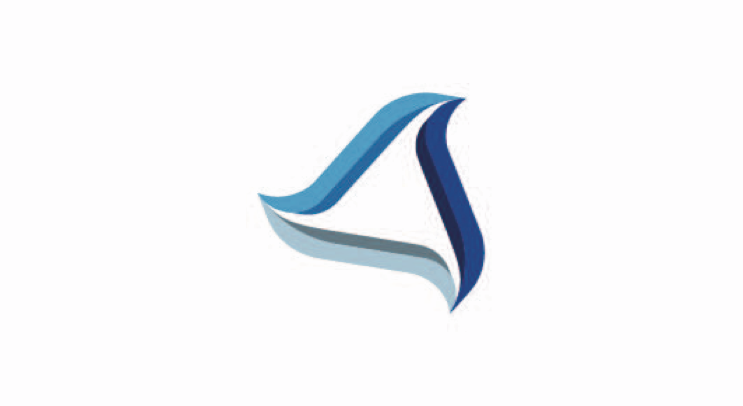 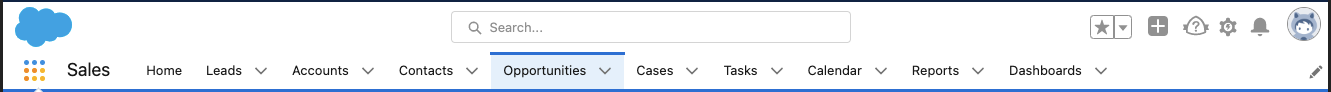 General Manager
Forecast
Run Simulation
Scenarios
Structure Model
Visualization
Analyze Data
Upload Files
Dashboards
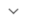 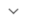 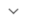 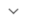 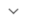 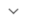 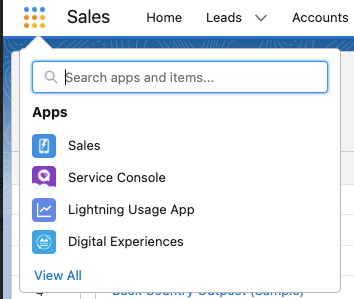 Replay
Understand
Forecast
Optimize
Model
0.0
Kinetik Home Screen   kinetik.solutions/home
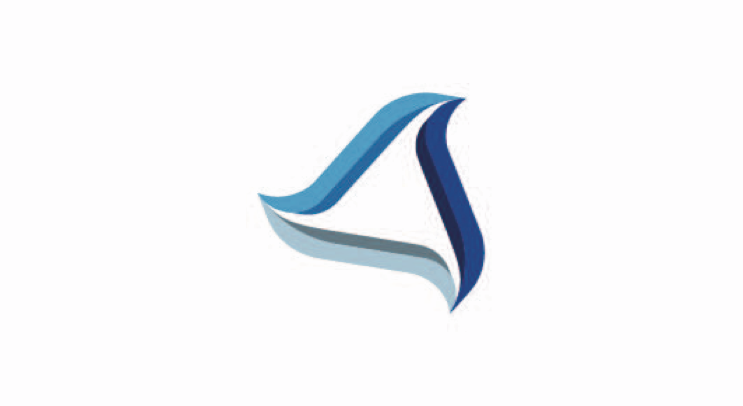 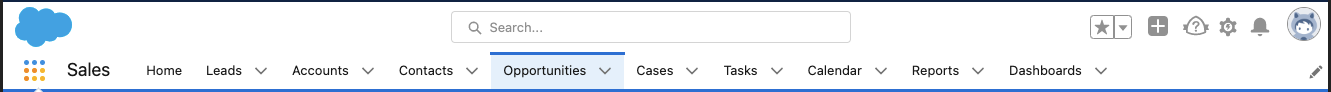 General Manager
Forecast
Run Simulation
Scenarios
Structure Model
Visualization
Analyze Data
Upload Files
Dashboards
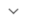 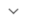 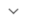 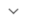 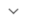 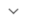 Run Simulation
Structure Model
Scenarios
Discovery
Analyze Data
Upload Files
Dashboards
Slider UX
Resource levels and mix
20 minute survey
Visualize system dynamics
Calculate velocity statistics
Upload CSV
General Manager
Load top 5 scenarios
Simple upload:  two files with dates
Visual g2m builder
Chief Revenue Officer
Calculate current course and speed statistics
Replay historical performance
Productivity Drivers
Sales
Upload files and refine (min 2)
Update key variables
Multiple file upload:  upload from box file or drive; infer dates or tag
Constraining factor analysis
Sales Operations
Journey statistics for user defined tranches
Operational Outcomes
Calibrate Model
Detailed Assumptions
Marketing
Profile user defined tranches
Connect CRM
Pipeline State and key metrics
Channels
Route path statistics for user defined tranches
Strategy
Tranches and Velocity Statistics
AI proposed tranches and route-path statistics ($1M)
4.1
Go-to market System Visualization
Prospecting
Qualification
Demo / Meeting
Proposal
Negotiation
Won
Stall | Lost | Progress
Stall | Lost | Progress
Stall | Lost | Progress
Lead Streams
30%
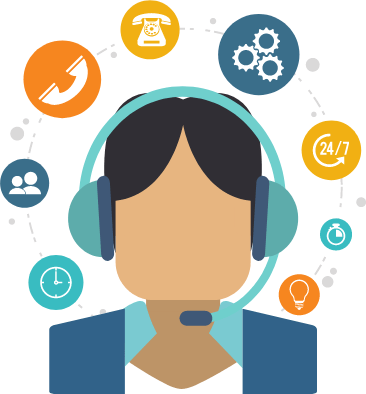 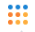 5  4  3  2  1  0
Account Rep
30% | 30% | 40%
30% | 30% | 40%
3/10
120 Opps
120 Opps
Cascading icons
new / total
Speed = leads / week
30%
20% | 50% | 30%
20% | 50% | 30%
Brand Rep
Color code = tactic
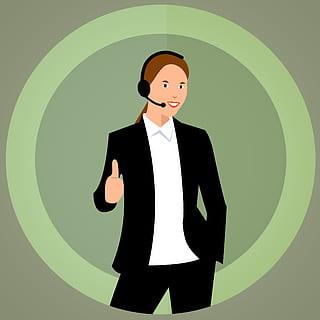 60 Opps
60 Opps
3 / 10
new / total
Conversion to opp visualized to OI source > notification
20%
Business Partner
60% | 30% | 10%
60% | 30% | 10%
1 / 5
20 Opps
20 Opps
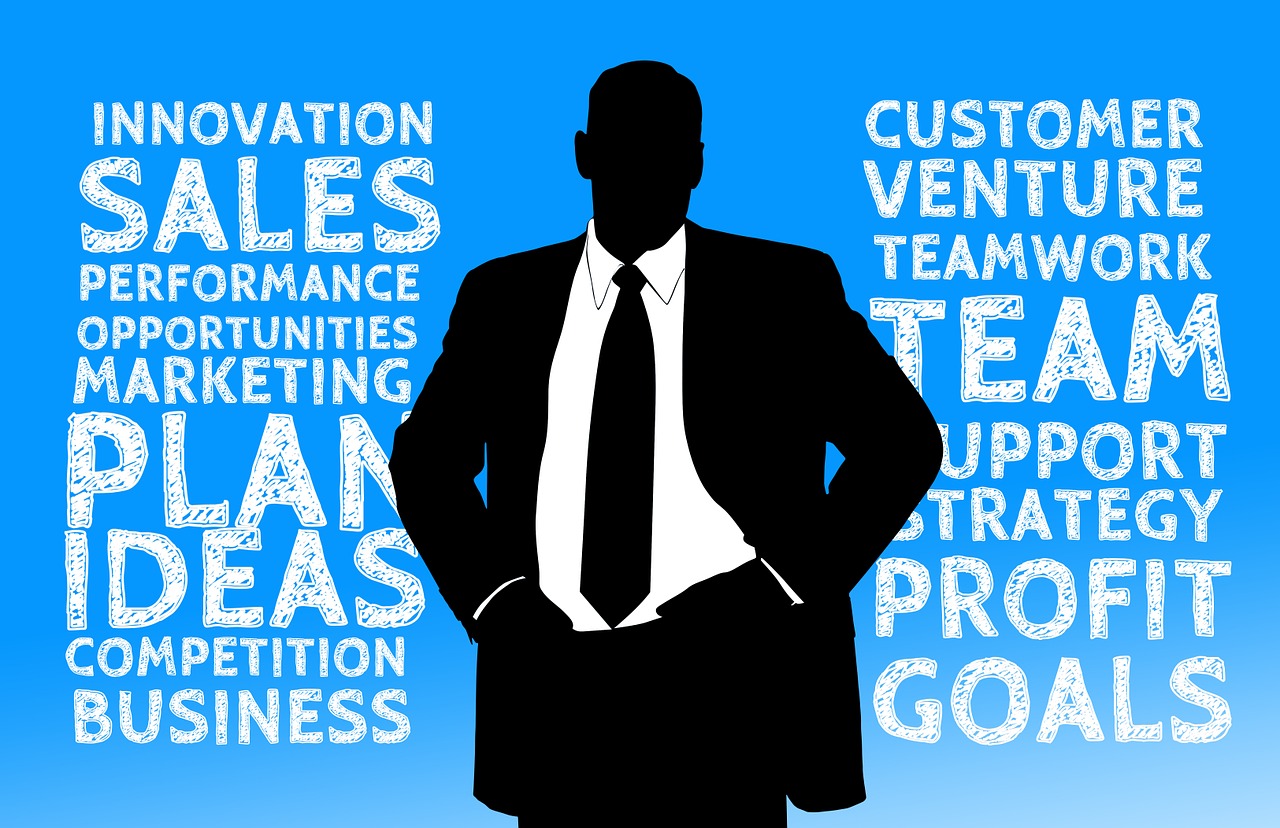 new / total
0%
25% | 15% | 60%
25% | 15% | 60%
Specialist
18 Opps
18 Opps
0 / 9
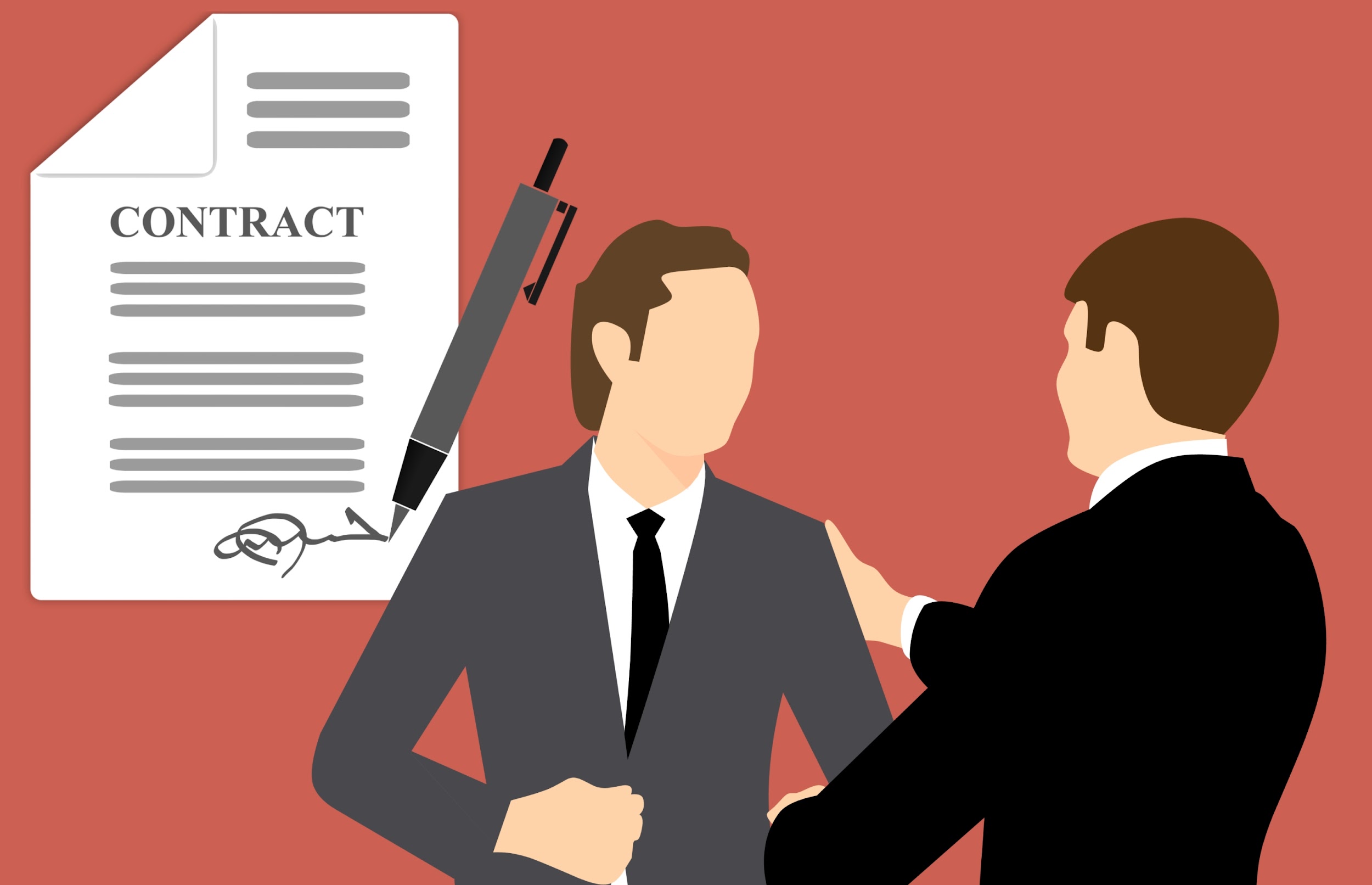 40% | 30% | 30%
40% | 30% | 30%
66%
Other
new / total
25 Opps
25 Opps
1,000
100
10
Contacts
Leads
Opportunities
2 /3
Now
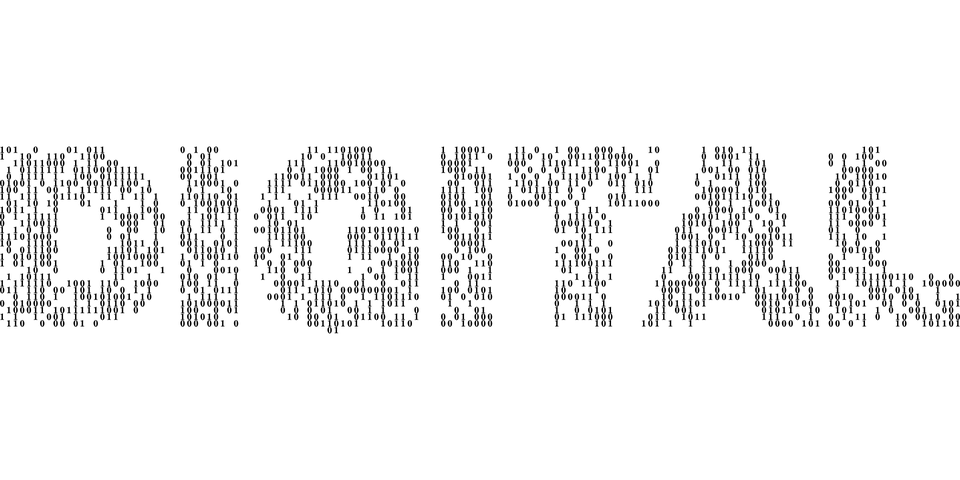 new / total
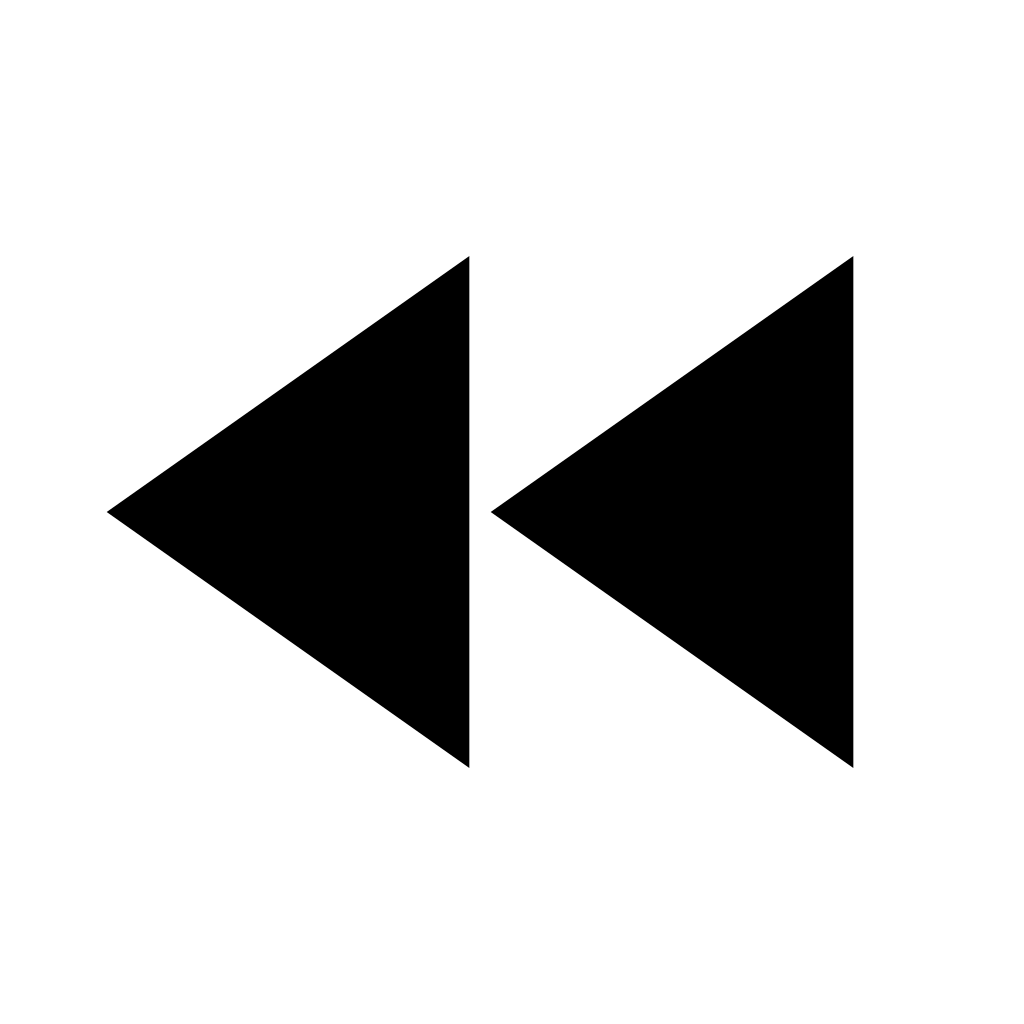 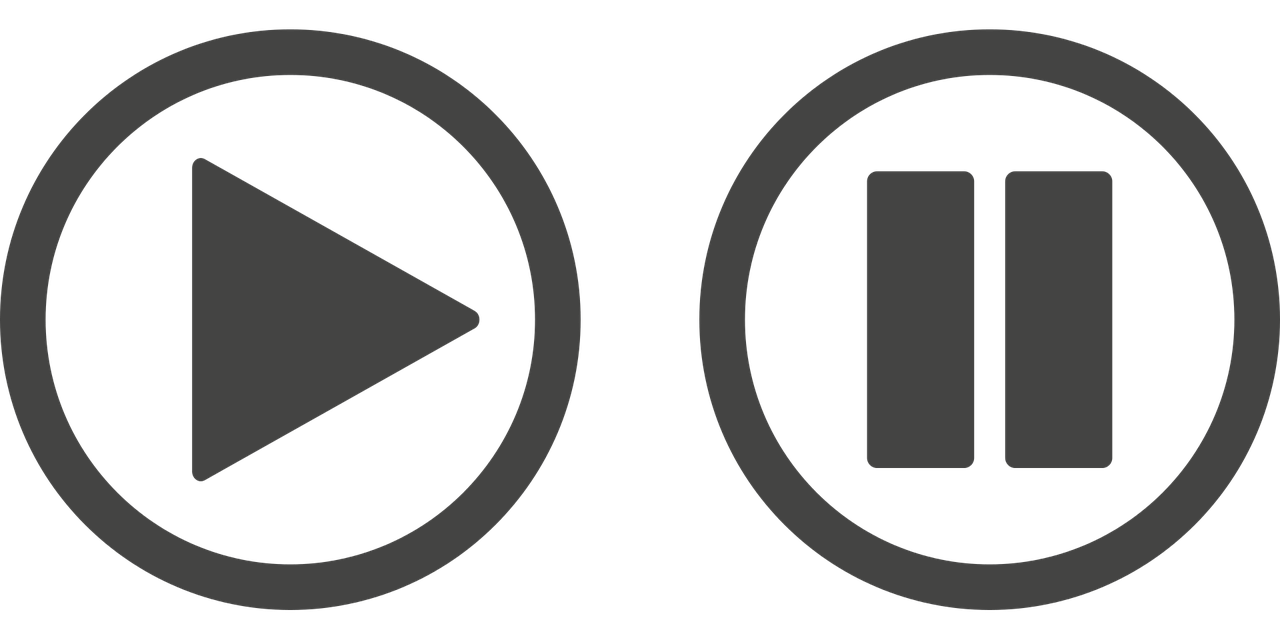 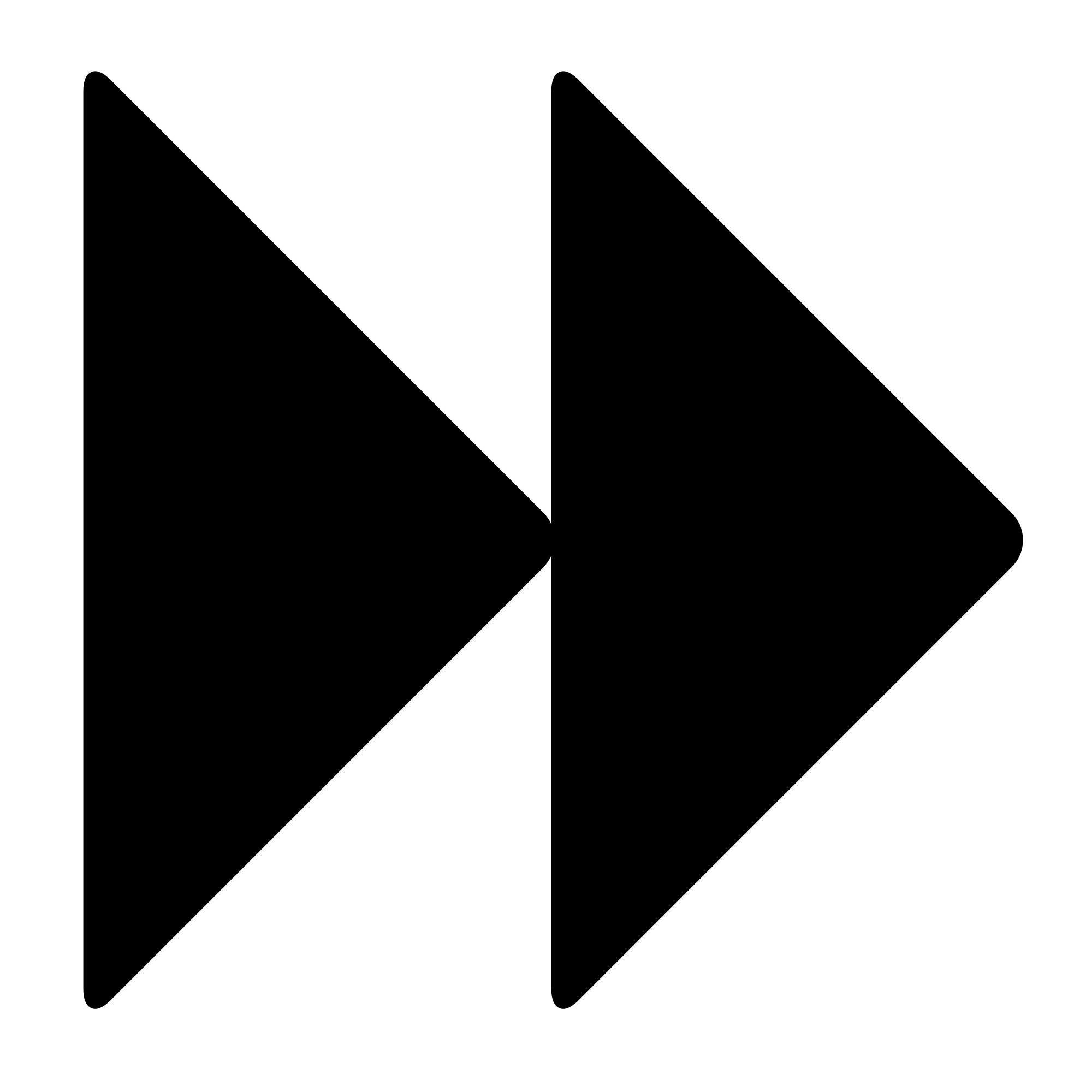 Wk   Mon  Qtr  Yr
1.1
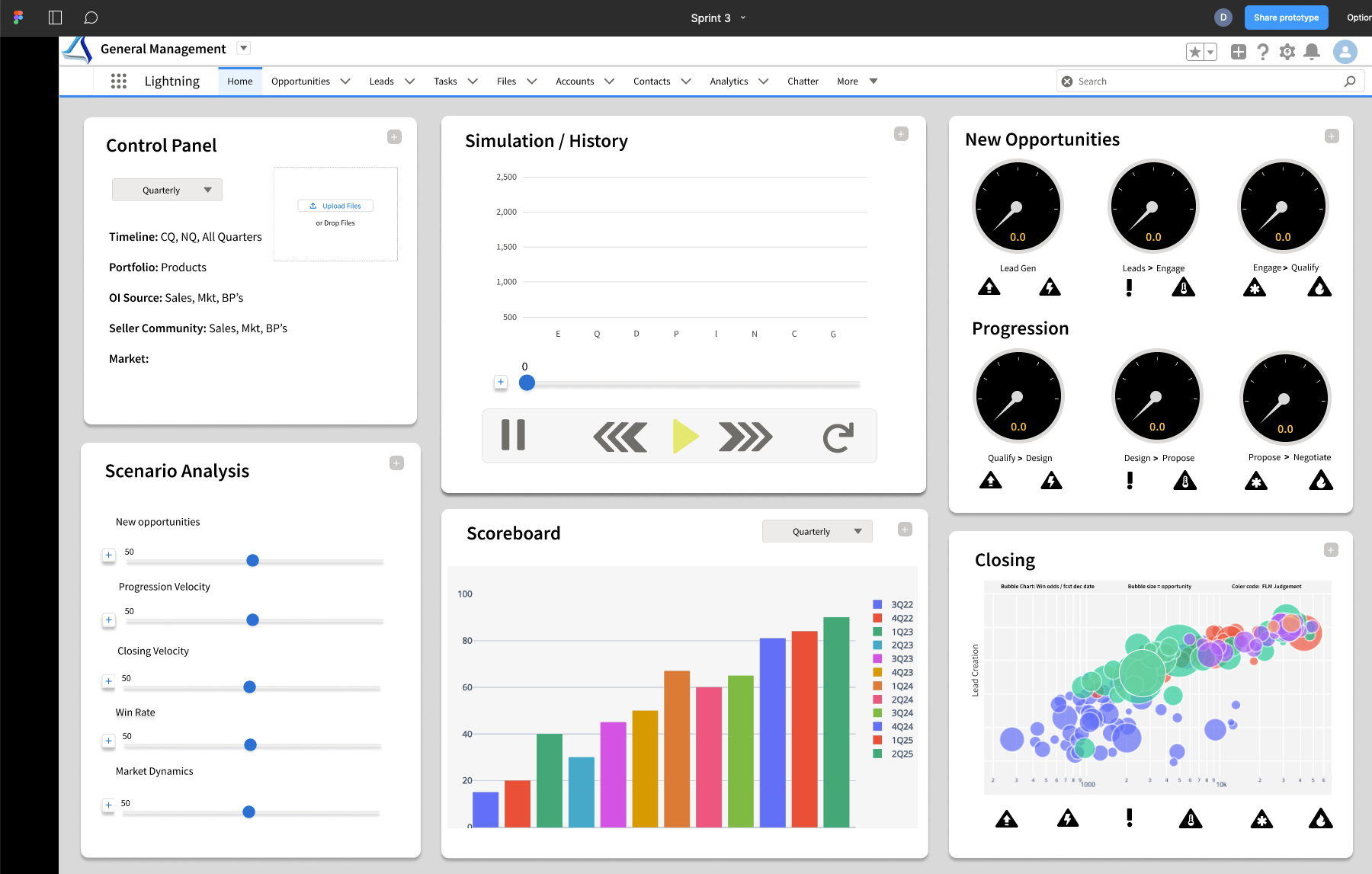 Shrink panel
Marketing
UX Design 2
Toggle view:  Business or marketing
7.5
Campaign Performance
Default:  weekly
Simulation / History
Control Panel
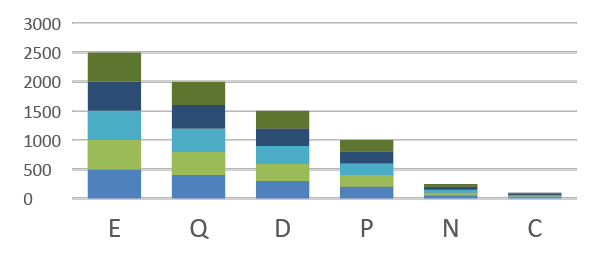 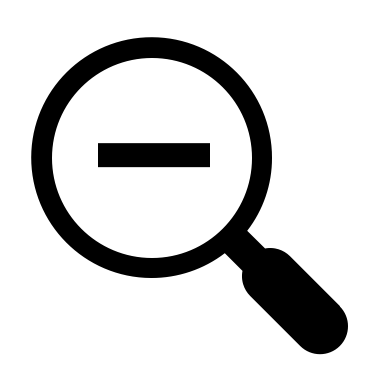 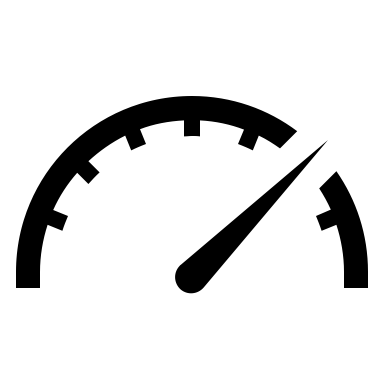 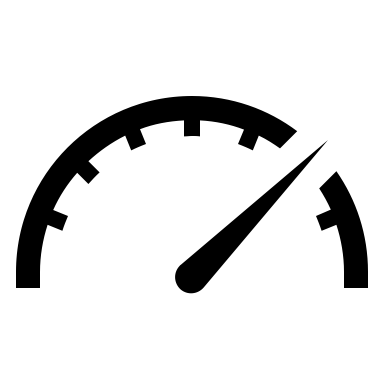 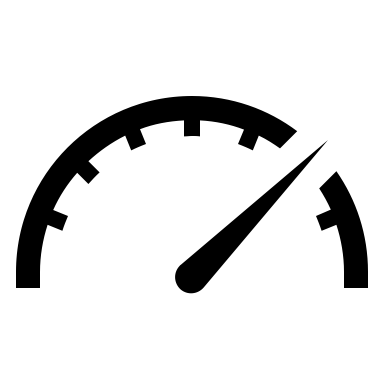 CQ, NQ, All Quarters
Timeline:
Portfolio:
Products
E/Q/D Progression
Leads > Opportunities
Cost / Lead
Login
Define profile
Switch profile
Detailed Scenario Analysis
Sales, Mkt, BPs
OI Source:
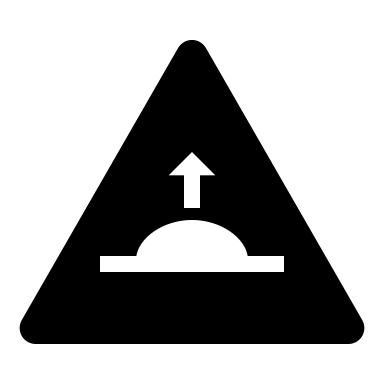 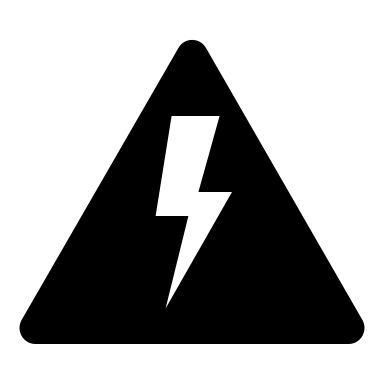 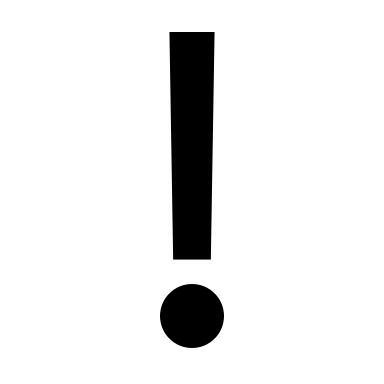 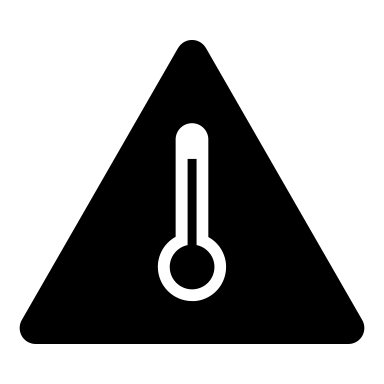 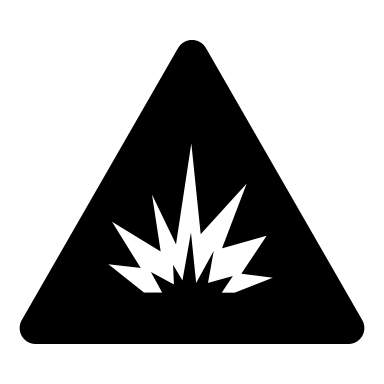 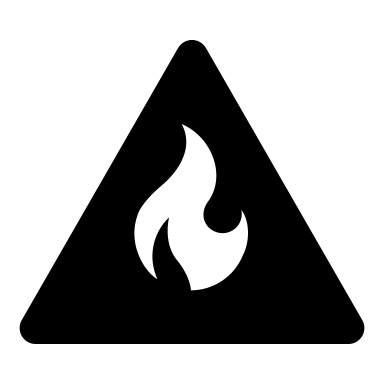 S&D, Industry, Brand, Consulting
Seller Community
19 Markets
Market
Lead Quality
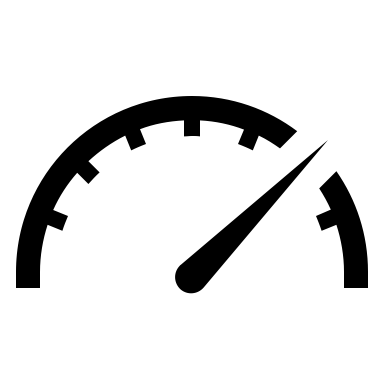 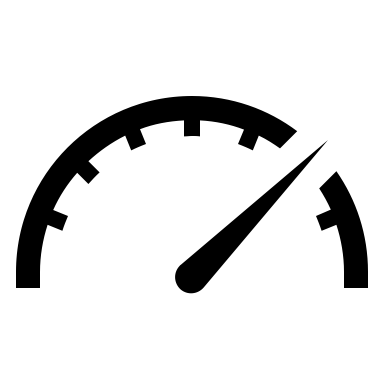 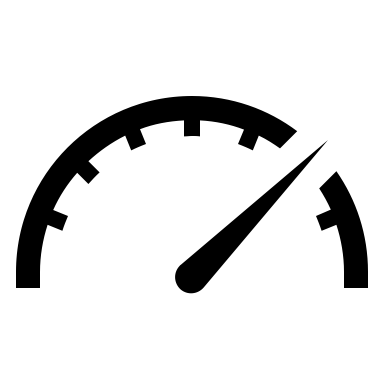 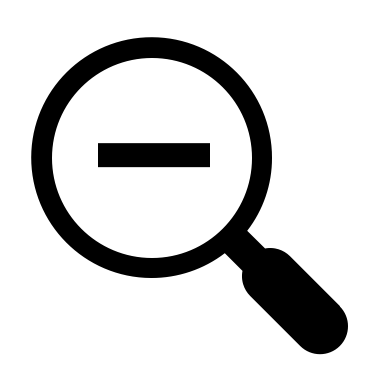 Scenario Analysis
+
t0
t52
t-52
CC&S
+
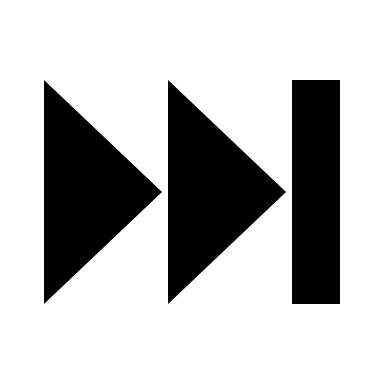 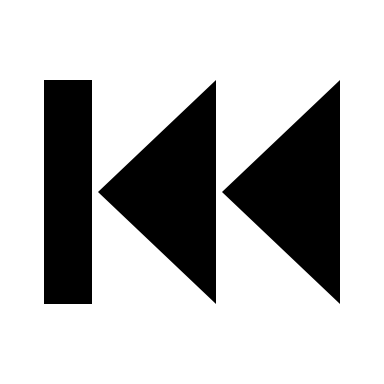 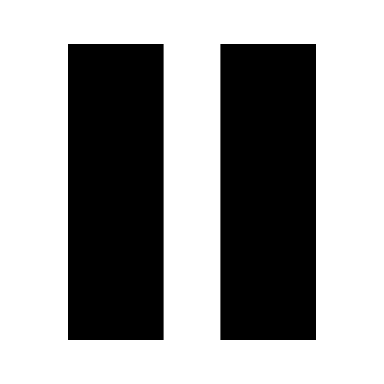 Win Rate of Mkt Leads
Prog Velocity  for Mkt Opps
Cost / Win
Leads
CC&S
Scoreboard
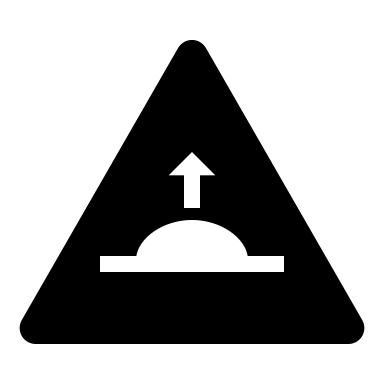 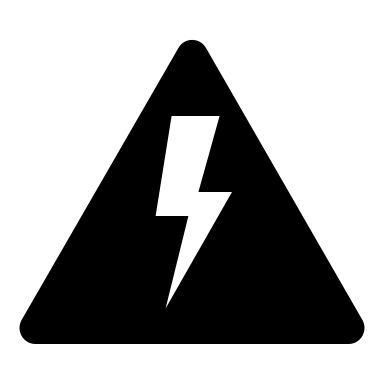 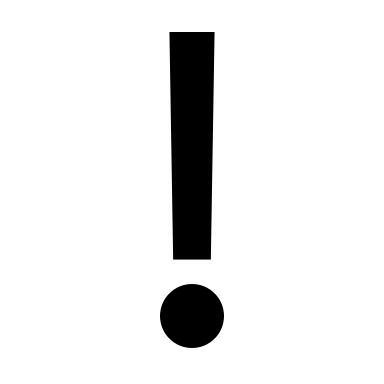 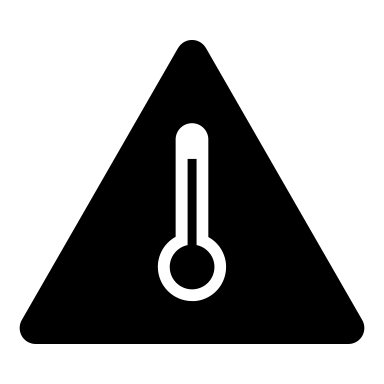 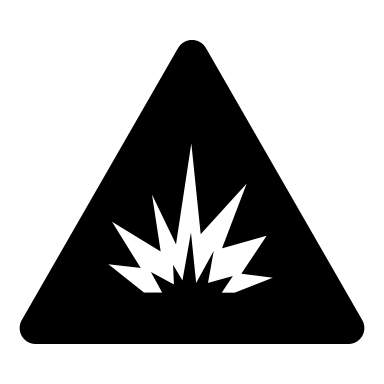 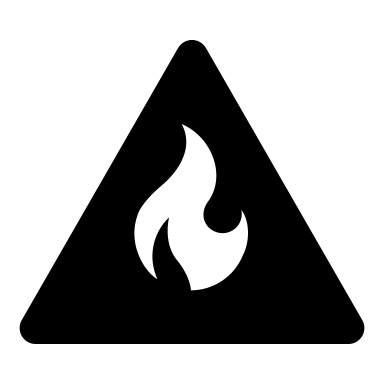 +
Select:  Meekly, Weekly, Quarterly,
Toggle:  Bottom 15 tactics
$XX.XM
Wins
XX
Tactic Performance (Top 15 tactics)
Leads to Opportunities
Loss
XX
$XX.XM
Expand buttons to develop more detailed scenarios
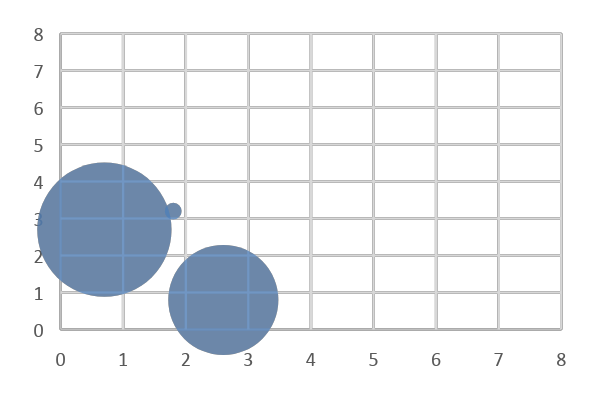 CC&S
+
DNP
XX
$XX.XM
Lead Creation
Bubble Chart:  new opportunities / new leads 
Bubble size = opportunity
Color code mkt create, mkt influence, 
Hover:  campaign, tactic,
Marketing Mix
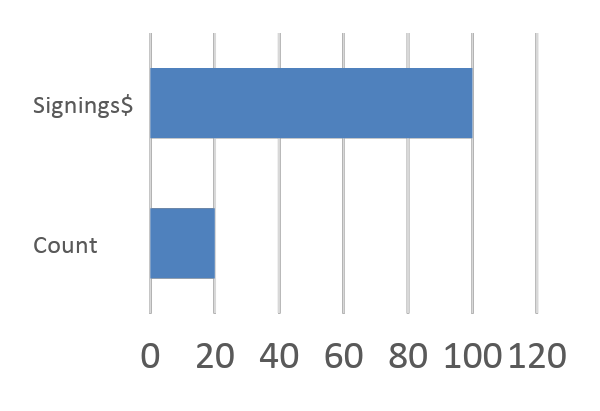 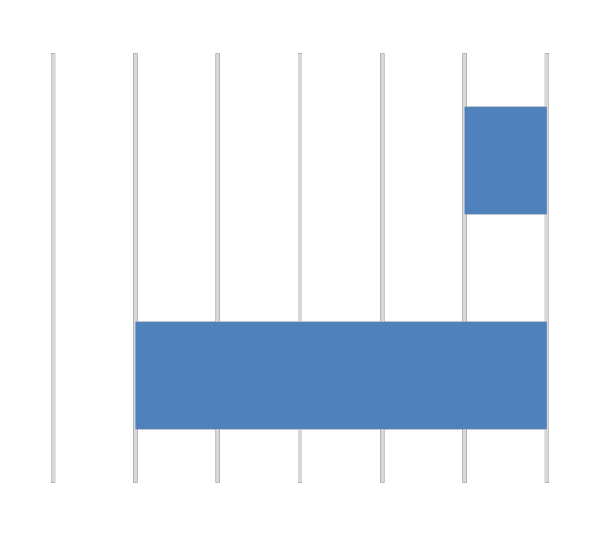 CC&S
+
Incremental Resource
Win Rate
Progression
CC&S
+
TBD
‹#›
Show time series view; Select:  Meekly, Weekly, Quarterly,
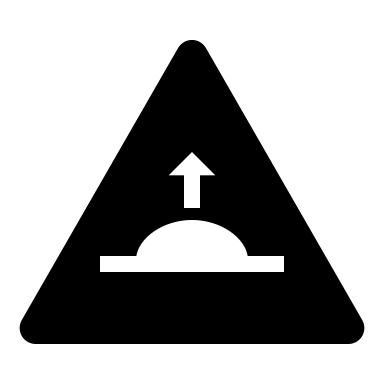 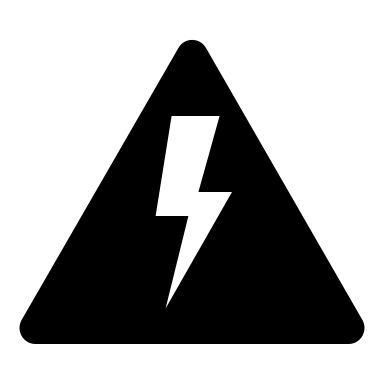 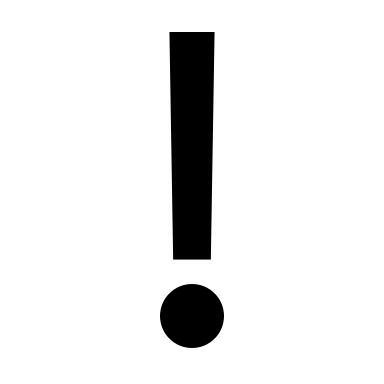 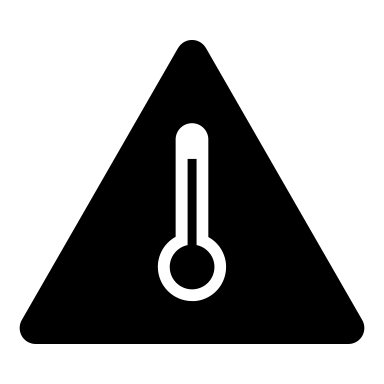 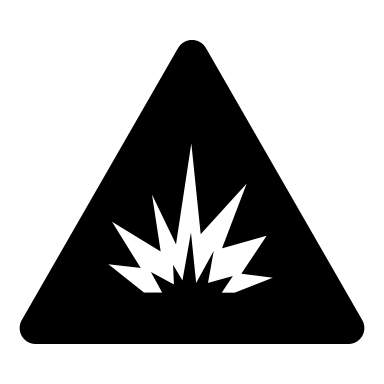 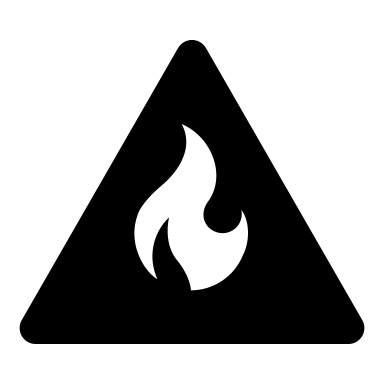 Shrink panel
Sales VP
UX Design 3
New Opportunities
Default:  quarterly
Simulation / History
Control Panel
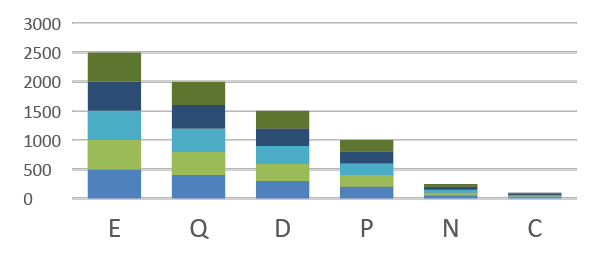 7.3
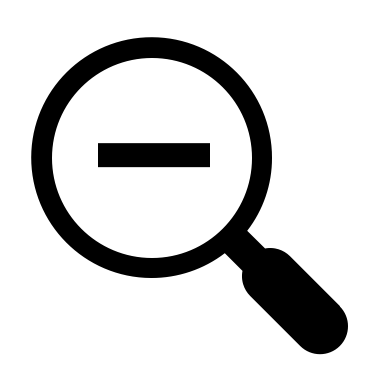 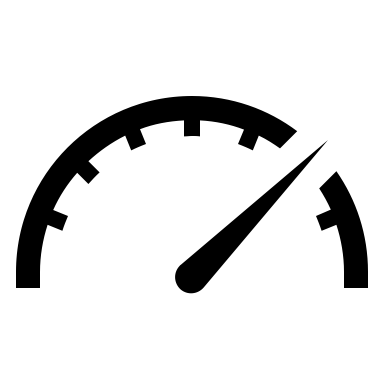 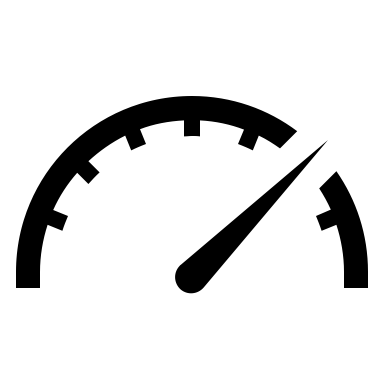 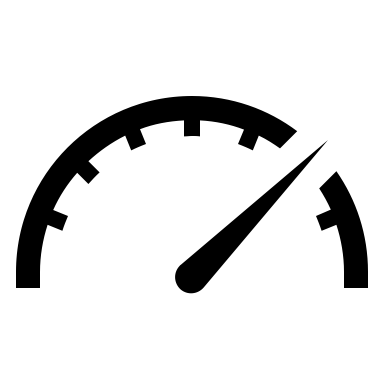 CQ, NQ, All Quarters
Timeline:
Portfolio:
Products
Lead Gen
Leads > Engage
Engage > Qualify
Sales, Mkt, BPs
OI Source:
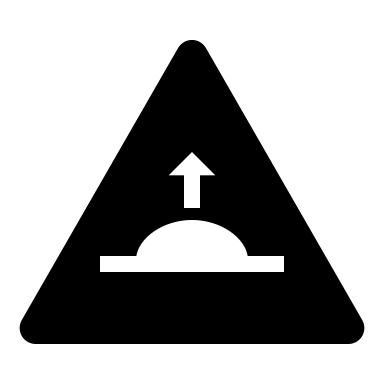 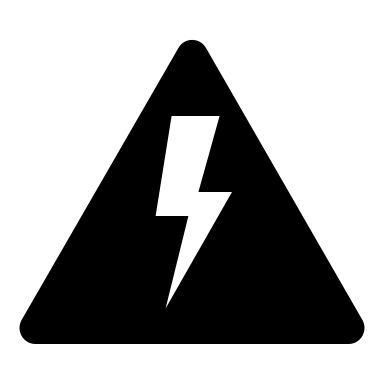 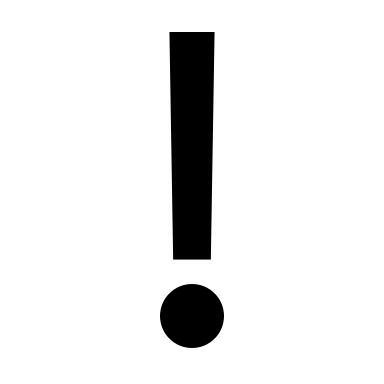 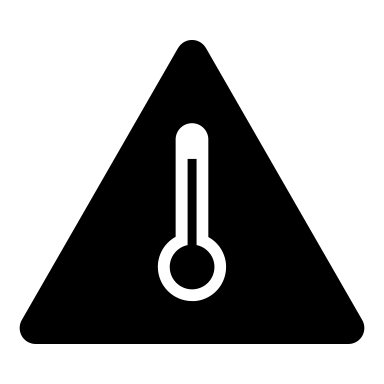 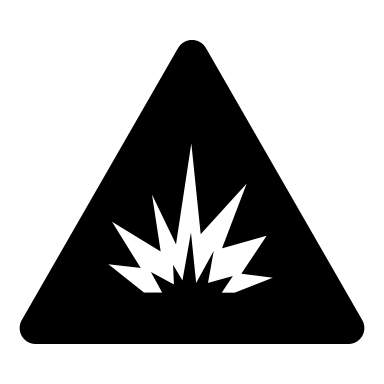 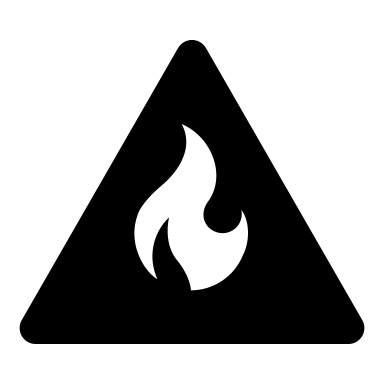 Sales, Mkt, BPs
Seller Community
Progression
Market
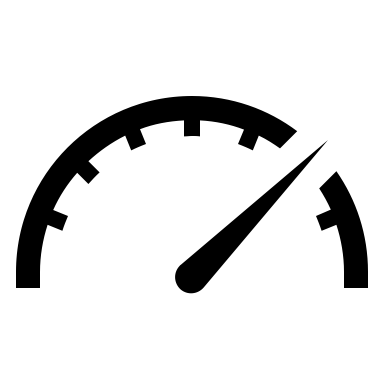 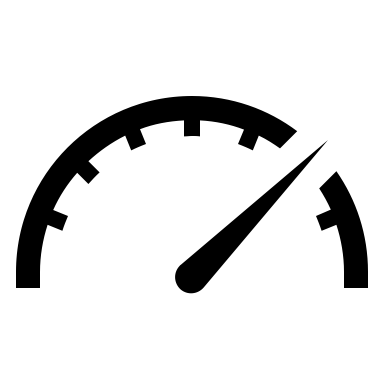 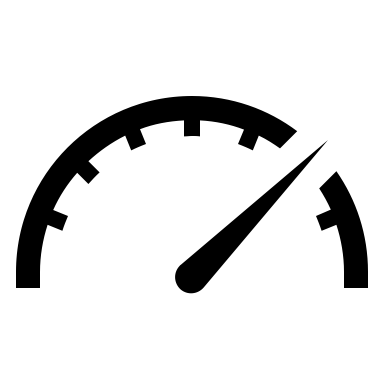 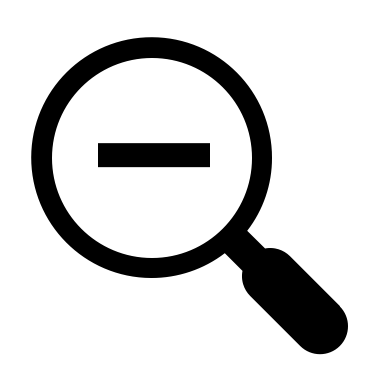 Scenario Analysis
+
t0
t52
t-52
CC&S
+
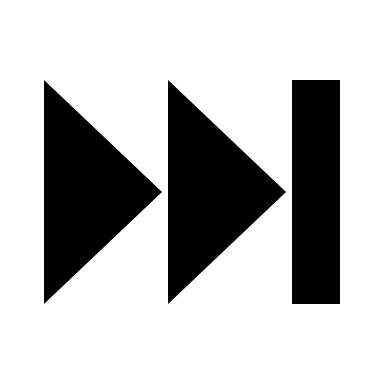 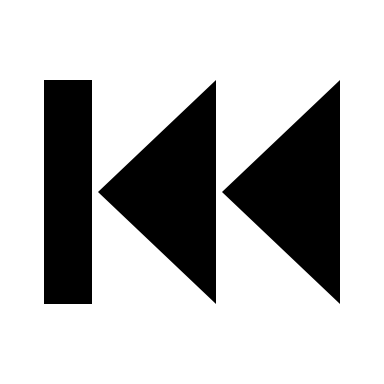 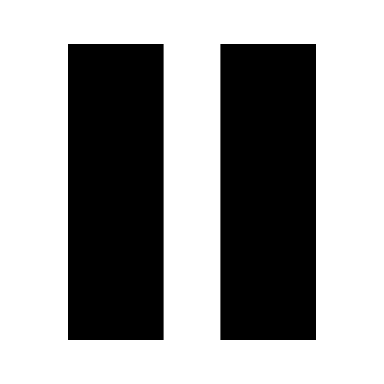 Design > Propose
Qualify > Design
Propose > Negotiate
New Opportunities
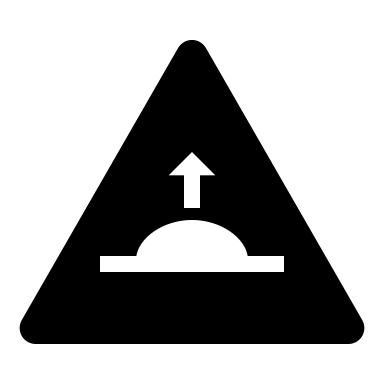 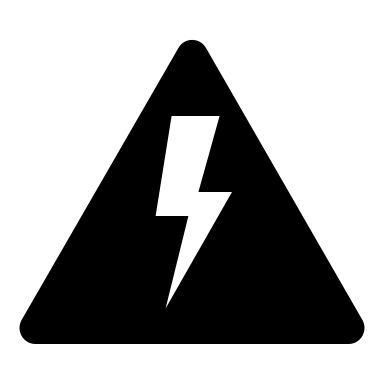 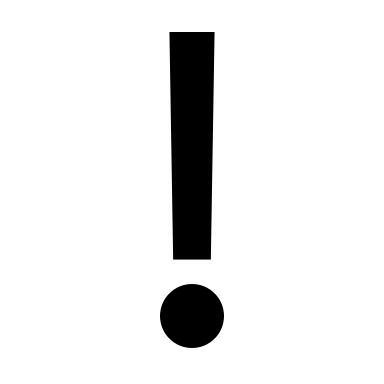 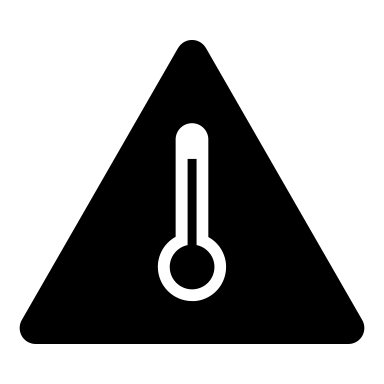 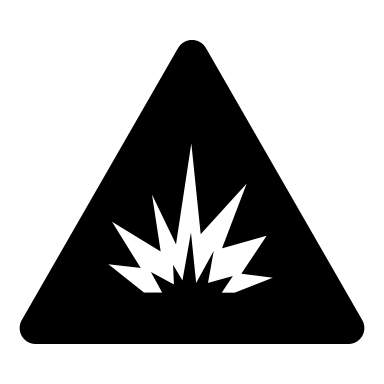 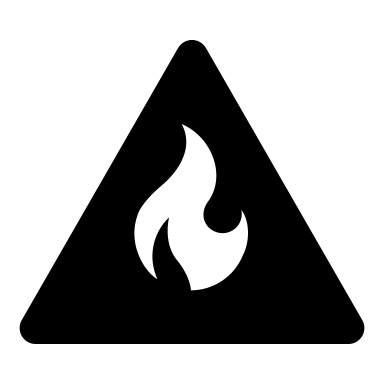 CC&S
Scoreboard
+
Select:  Meekly, Weekly, Quarterly,
Closing
$XX.XM
Wins
XX
Top 20 opportunities forecasted to close
Bubble Chart:  Win odds / fcst dec date
Bubble size = opportunity
Color code FLM Judgement
Hover:  FLM, Seller Odds, Dec Date; Request text update
Qualify Velocity
Loss
XX
$XX.XM
Expand buttons to develop more detailed scenarios
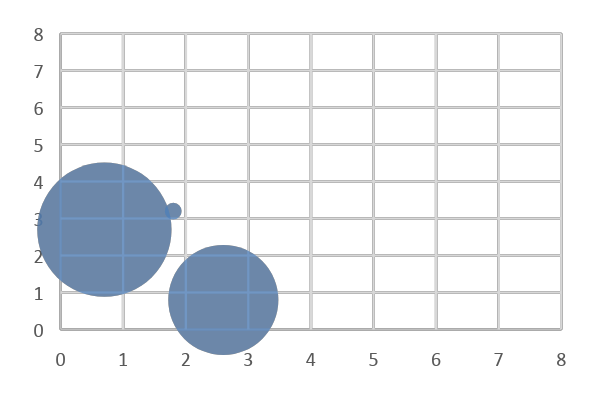 CC&S
+
DNP
XX
$XX.XM
Lead Creation
Closing Velocity
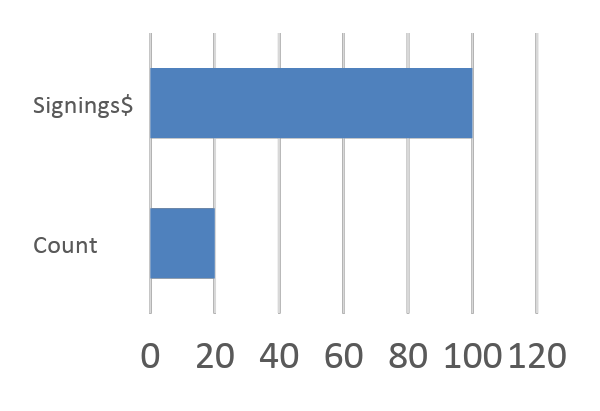 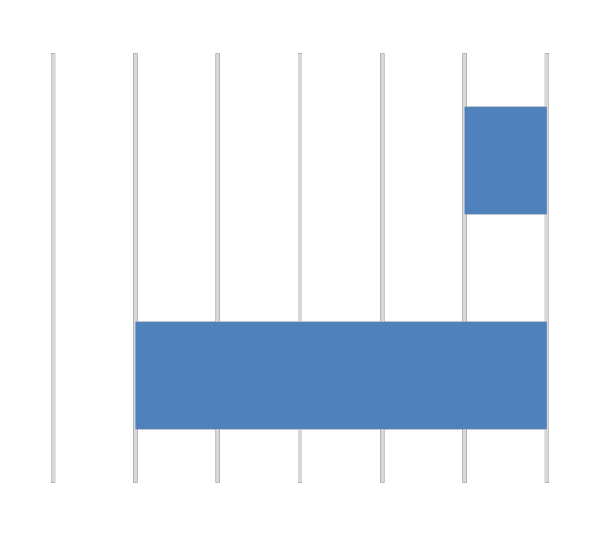 CC&S
+
Win Rate
Win Rate
Progression
CC&S
+
Seller Productivity
‹#›
Show time series view; Select:  Meekly, Weekly, Quarterly,
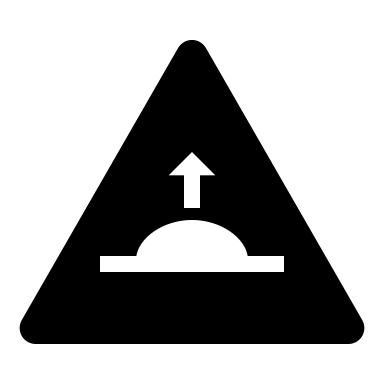 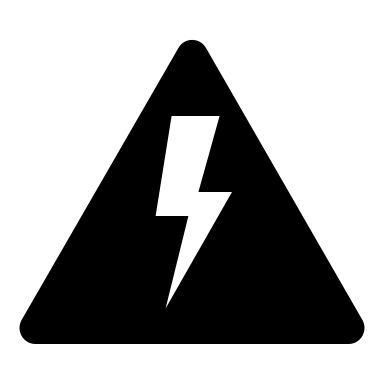 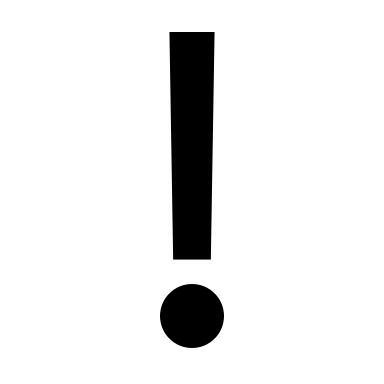 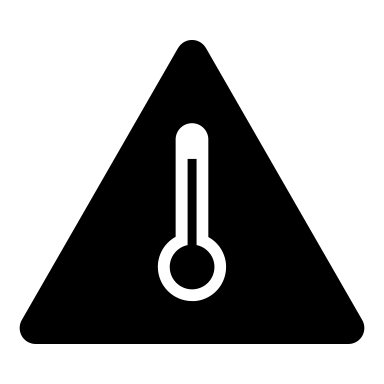 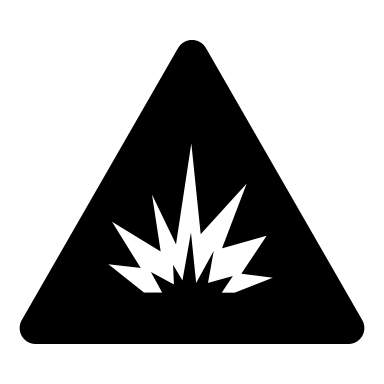 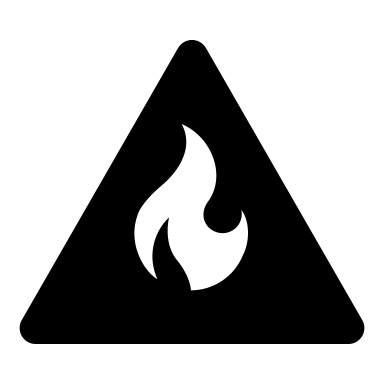 Strategy > Discovery
UX Design 4
7.7
Digital Experience
New Leads
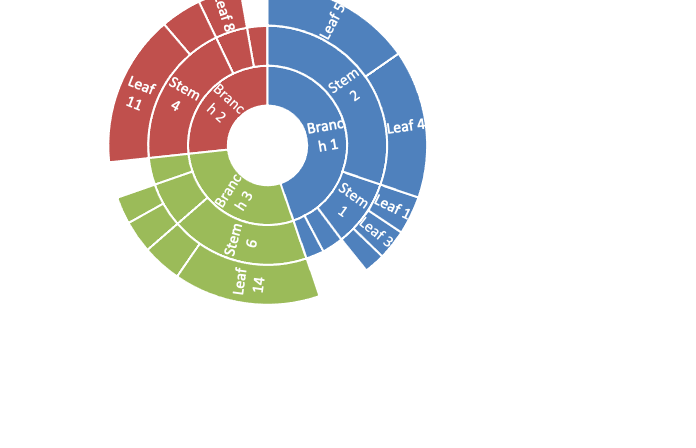 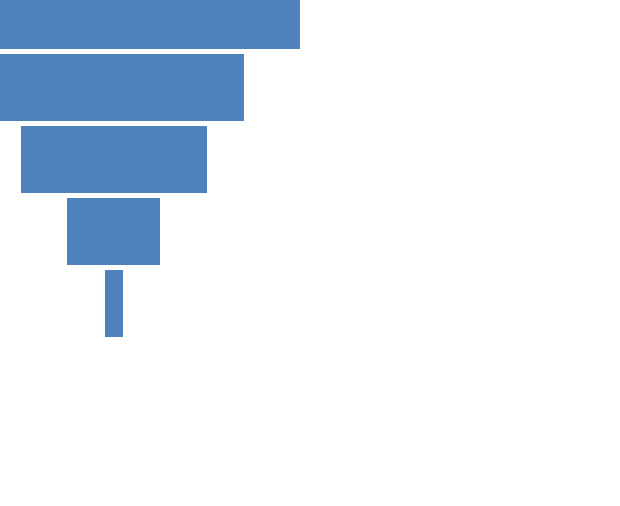 Growth Segments
Market Dynamics
Lead Progression
Update labels
Scenario definition panel
Update labels
Preference
Update labels
Win Rate
Support NPS
Awareness
Market Alignment
Product NPS
Client Experience
Trial Conversion
+
t0
t52
t-52
Color code based on quintile benchmarks
Color code based on quintile benchmarks
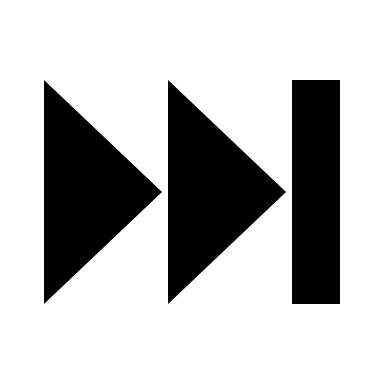 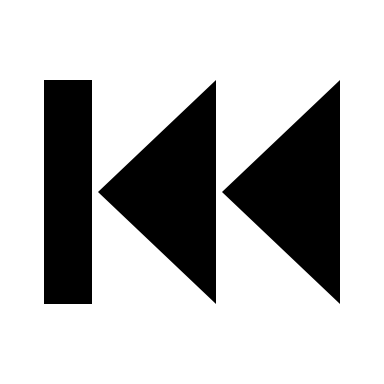 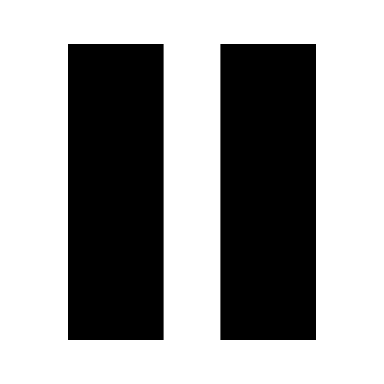 ‹#›
Pipeline health > tranche definition
Default:  quarterly
Control Panel
4.5
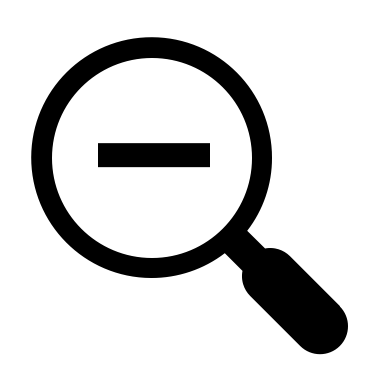 UX Design 5
CQ, NQ, All Quarters
Timeline:
Portfolio:
Products
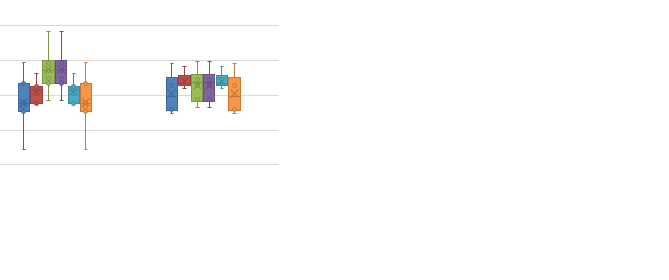 Sales, Mkt, BPs
C
OI Source:
D
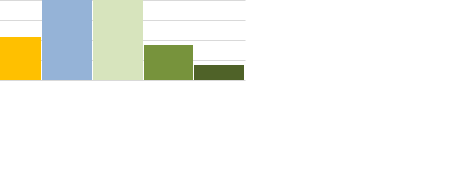 Sales, Mkt, BPs
Seller Community
Market
B
E
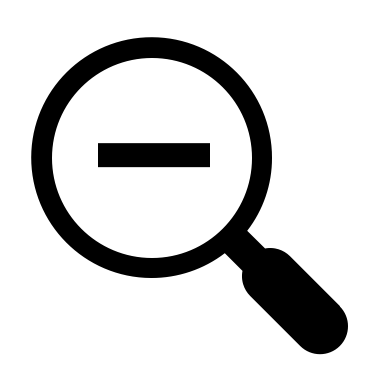 A
F
Scenario Analysis
CC&S
+
Pipeline Distribution
New Opportunities
CC&S
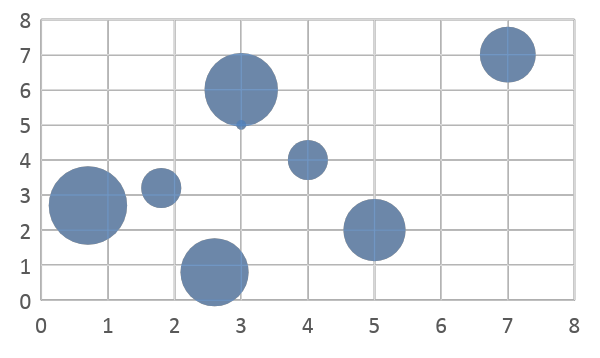 +
G
Progression Velocity
D
Expand buttons to develop more detailed scenarios
CC&S
+
E
B
Lead Creation
Closing Velocity
A
F
CC&S
+
C
Win Rate
Win Rate
+
CC&S
+
t0
t52
t-52
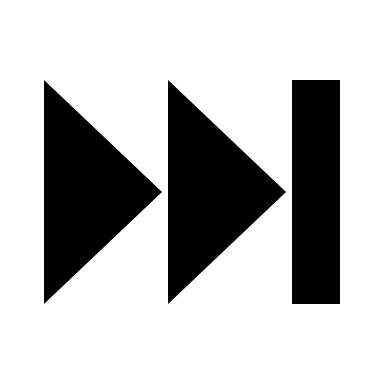 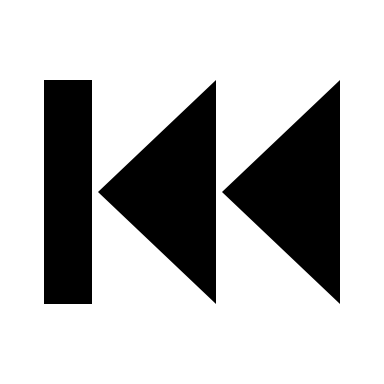 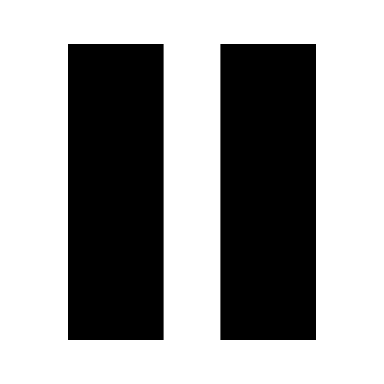 Progression
TBD
‹#›
[Speaker Notes: Deal Size
FLM Call
Days since update
Days in sales stage
OI Source
Product Category
Sales Stage at Entry]
Shrink panel
Strategy > Forecasting
Default:  quarterly
Simulation
7.7.1
UX Design 6
Control Panel
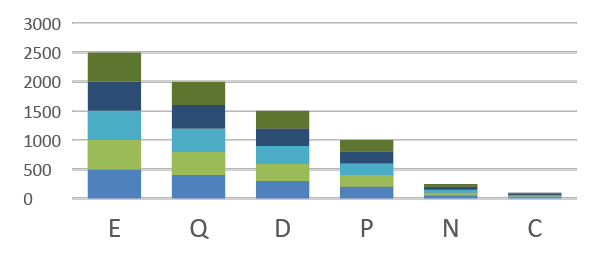 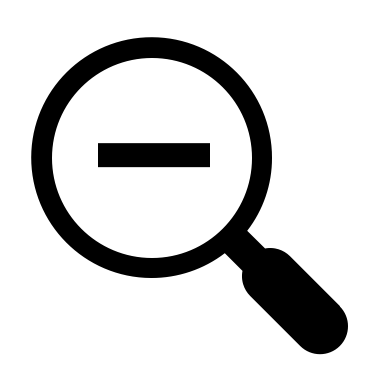 Quarter, Year, Three Years
Forecast Horizon:
Select Products
Portfolio:
Where are leads coming from?
Select Geographies
Geography:
Lead Sources:
Select all that apply
Opportunity Owners
Select all that apply
Assumptions vs Actuals vs. benchmarks
Lead Passing
From – to - rules
Select number and type
Resources
By resource and tactic
Productivity
Over / Under
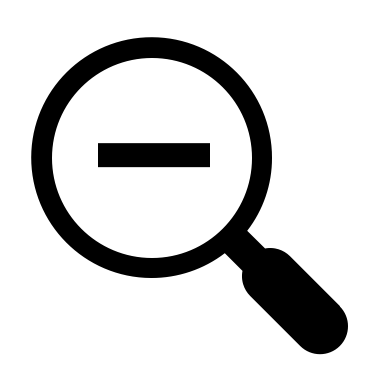 Scenario Analysis
+
t0
t156
t-0
CC&S
Seller Capacity required
+
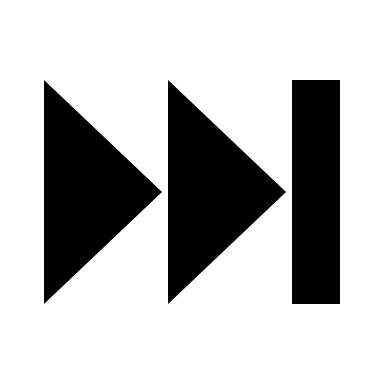 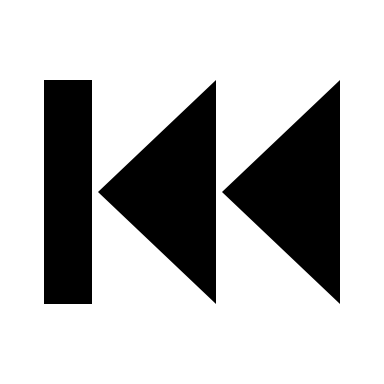 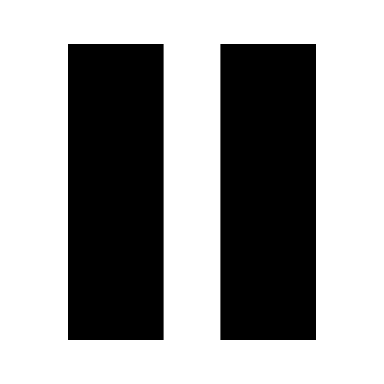 New Opportunities
Top 5 risk areas
CC&S
+
Scoreboard
Progression Velocity
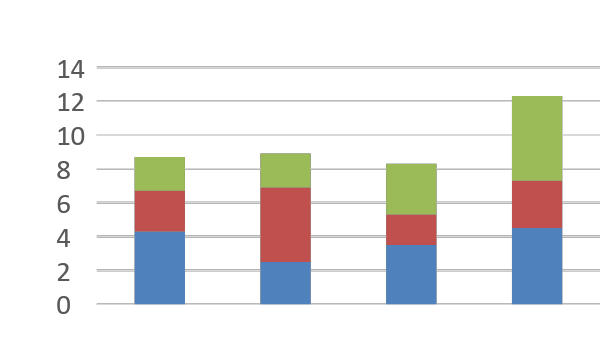 Show range of outcomes; choose variables with greatest impact
Expand buttons to develop more detailed scenarios
CC&S
+
$XX.XM
Closing Velocity
$XX.XM
$XX.XM
$XX.XM
CC&S
+
Win Rate
CC&S
+
Q3
Q1
Q2
Q4
TBD
Show time series view; Select:  Weekly, Quarterly, Annually
4.3
Pipeline Insights
Equation Variables (metrics)
Drivers
1
2
3
Aligned to Client Priorities/Needs
Pipeline analysis and visualization
Analyze where gaps exist
Identify root cause issues
Growth Segments / Top Accounts
Competitive Offering / Portfolio
need more leads
Competitive Price
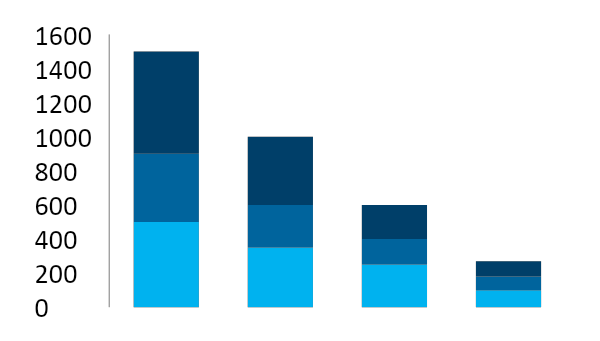 VL > QL progression
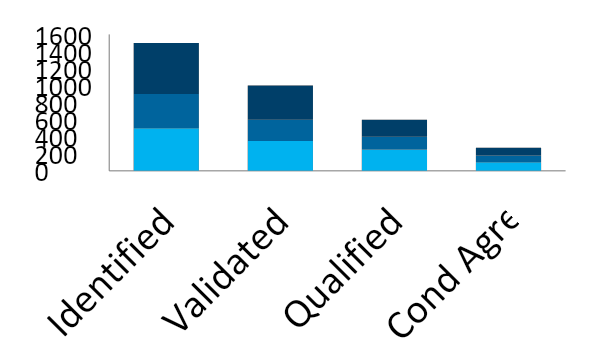 Compelling Offerings / Value Proposition
Win Rate
Awareness / Preference
Marketing Leads
Signings Growth
Healthy Lead Stream
S&D Alignment
Alliances
4
5
6
Determine tactics to address
Frame tactics and size impact
Early Stage Business Development
Drive account team execution
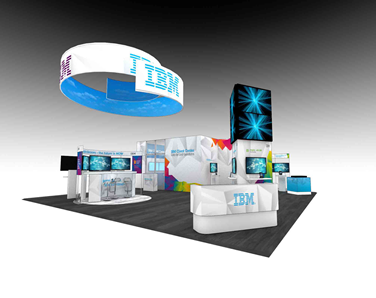 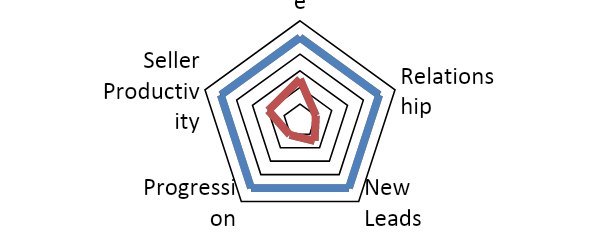 Seller Coverage
Strong Lead Progression
To:  	 IOT Leaders
From:  General Manager
RE:       Pipeline > New Event
Reach         100
Response     30
Leads            10
Pipeline       $30M
Delivery Capacity / Utilization
# of days to close
Seller Productivity
Seller Skills
UX Design Challenge:  What is main screen?  How does navigation work?  What does the overall architecture look like and how do we document and update?  Standard screens for create an account; change password etc.  Microsoft CRM version.  Salesforce version.   Can we copy look and feel and navigation directly from Salesforce?
“let’s run an event!”
‹#›
Default:  quarterly
Control Panel
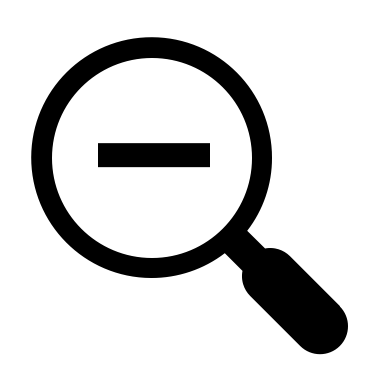 OI Diagnostics
UX Design 7
Quarter, Year, Three Years
Forecast Horizon:
Select Products
Portfolio:
Select Geographies
Geography:
Lead Sources:
Select all that apply
Opportunity Owners
Select all that apply
Lead Passing
From – to - rules
Select number and type
Resources
By resource and tactic
Productivity
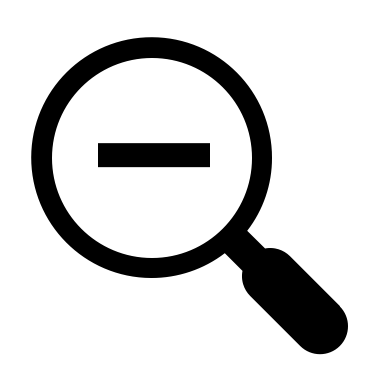 Scenario Analysis
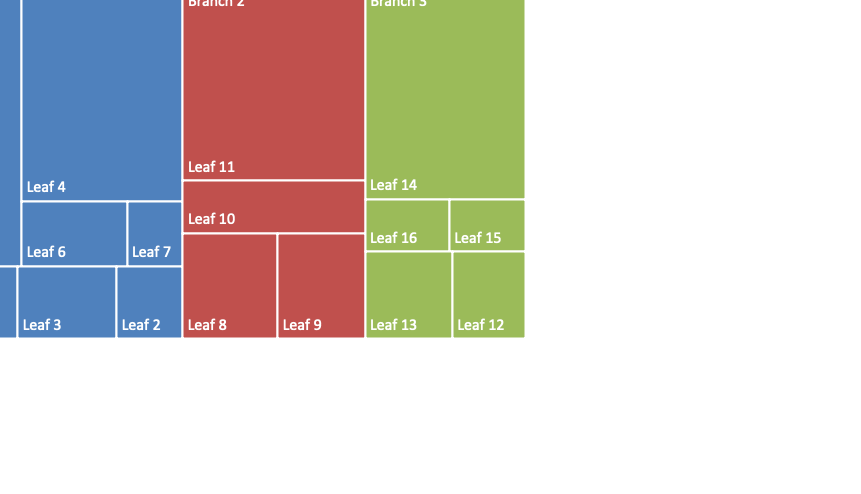 CC&S
+
New Opportunities
CC&S
+
Progression Velocity
Expand buttons to develop more detailed scenarios
CC&S
+
Closing Velocity
CC&S
+
Win Rate
+
t0
t52
CC&S
t-52
+
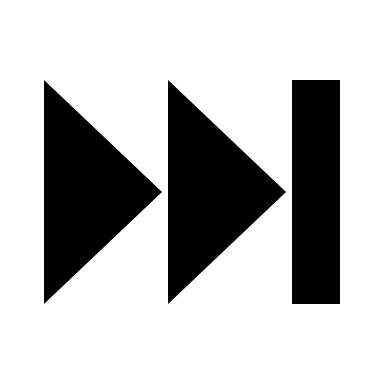 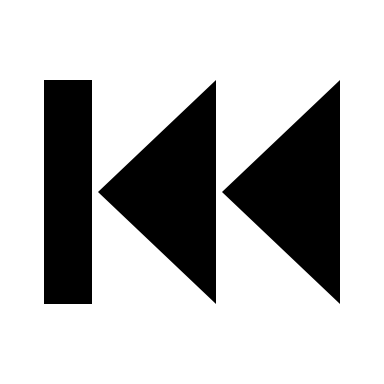 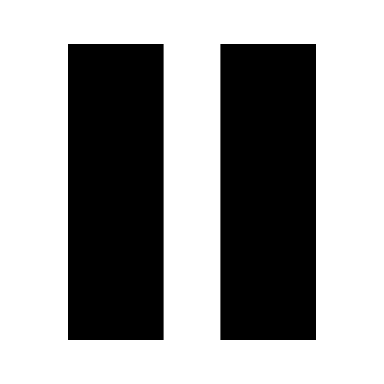 TBD
‹#›
UX Design 8
Default:  quarterly
Control Panel
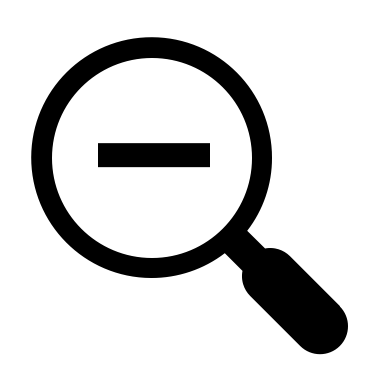 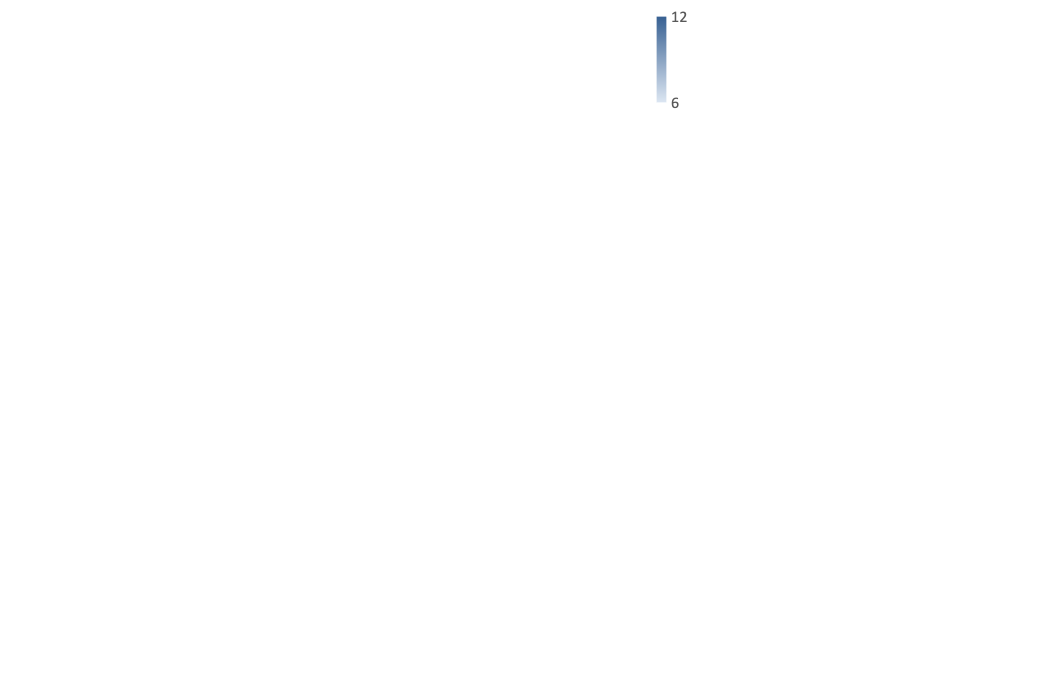 Quarter, Year, Three Years
Forecast Horizon:
Select Products
Portfolio:
Select Geographies
Geography:
Lead Sources:
Select all that apply
Opportunity Owners
Select all that apply
Lead Passing
From – to - rules
Select number and type
Resources
By resource and tactic
Productivity
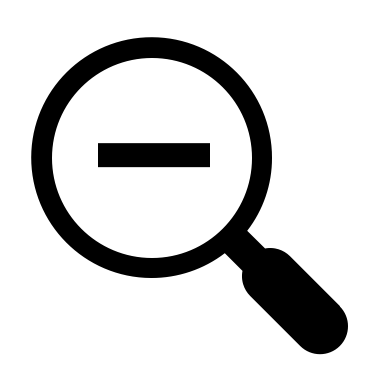 Scenario Analysis
CC&S
+
New Opportunities
CC&S
+
Progression Velocity
Expand buttons to develop more detailed scenarios
CC&S
+
Closing Velocity
CC&S
+
Win Rate
CC&S
+
TBD
‹#›
UX Design 9
Analyst
Structure model
Upload file [cleanse data with anonomizer]
Calibrate model with actual results
Regression of forecast vs actuals for training periods
Resources / Actions / Outcomes input screens and review
Load Targets.  Target vs actual settings
Define Traunches.  Auto-calculate traunches
Define executive settings
Upload sales plans and coverage model
Upload marketing campaign and tactic history
Upload business partner profiles and history
Review traunche definition and profiles
‹#›
Customer Journey
Choose your adventure
Describe objectives
Define scope of model
Accuracy parameters
tbd
tbd
1
2
3
DIY Version
Kinetik Assist
Kinetik Labs
Single product, single geography, <5 OI sources, <5 OO channels
Enterprise Analyst (EA) or consultant uploads files – or downloads python scripts to calculate offline
 EA runs and calculates new opportunities statistics and Velocity Statistics (VS)
EA uploads current pipeline and VS to secure instance on the cloud
EA validates forecast vs actuals and manually adjusts VS and new opportunities
No Cluster analysis
No Traunche Definition
tbd
tbd
‹#›
‹#›
Tranche hypotheses
Profile variables
Definition
Deal size
FLM Call
Days since opened
Days in Sales Stage
OI Source
Business Unit / Product
Sales Stage at Entry
Geographic Market
New leads. / week
Progression by sales stage
Win Rate
‹#›
Narrative
How?
Why?
What?
Dreamforce Conference.  Keynote speaker.  Sharing personal story about an organizational turnaround that started in 2023.
Team was stuck for a long time.  Functions were pointing fingers at each other. 
Frustration.   Lack of success is energy draining. High turnover.  
Adopted a Moneyball approach.   Next generation statistics with advanced simulation to align the team and agree on the right set of actions and milestones. 
Enabled bold action.  Everyone bought in.  Execution accelerated and won championship.  Instead of cutting jobs to maintain profit we returned to Job growth.  Return to innovation and growth for large enterprises.        
Microsoft.  Ballmer vs. Nadalla.
Build on enterprises massive investment in CRM systems; improvement in workflow but not predictive capability or insights
Underestimated complexity in understanding interdependencies across route-to-market systems (IBM Marketing 35 FTEs creating 100 page presentations every week)
Multi-billion dollar problem.  Impact of 2% incremental growth on market capitalization at IBM (
Disaggregate pipeline of sales opportunities and profile progression patterns for clusters with same combination of attributes
Continuously learning application based on weekly pipeline updates
Monte Carlo simulation powered by by historical pipeline statistics
Scenario analysis that reflects  causal relationships between resources, actions, and outcomes
Website
Clickable demo; freemium version with self-service model creation
Core team (1 data science, 1 CRM expert, 1 UX designer, 1 statistics modeler) 
$250K proof of concept project
‹#›
Narrative > Why
Dreamforce Conference.  Keynote speaker.  Sharing personal story about an organizational turnaround that started in 2023.
Team was stuck for a long time.  Functions were pointing fingers at each other.     Frustration.   Lack of success is energy draining. High turnover.  Business was stagnant and kept being challenged with resource reductions.  
Adopted a Moneyball approach.   Next generation statistics with advanced simulation to align the team and agree on the right set of actions and milestones. 
Enabled bold action.  Everyone bought in.  Execution accelerated and the momentum from the early changes we made drove enabled .
Industry is being disrupted.  Competitors are moving quickly.  Eaten from below.  Advantages of being a market share leader are outweighed by complexity of the organization.  
Wins championship.  
Everyone wants to be successful.  
Job growth.  Return to innovation and growth for large enterprises.        
Microsoft.  Ballmer vs. Nadalla.
‹#›
Industries
Manufacturing 
Media 
Not For Profit 
Other 
Recreation 
Retail 
Shipping 
Technology 
Telecommunications 
Transportation 
Utilities
Agriculture 
Apparel 
Banking 
Biotechnology 
Chemicals 
Communications 
Construction 
Consulting 
Education 
Electronics 
Energy
 Engineering
Entertainment 
Environmental 
Finance 
Food & Beverage 
Government 
Healthcare 
Hospitality 
Insurance 
Machinery